LOGO
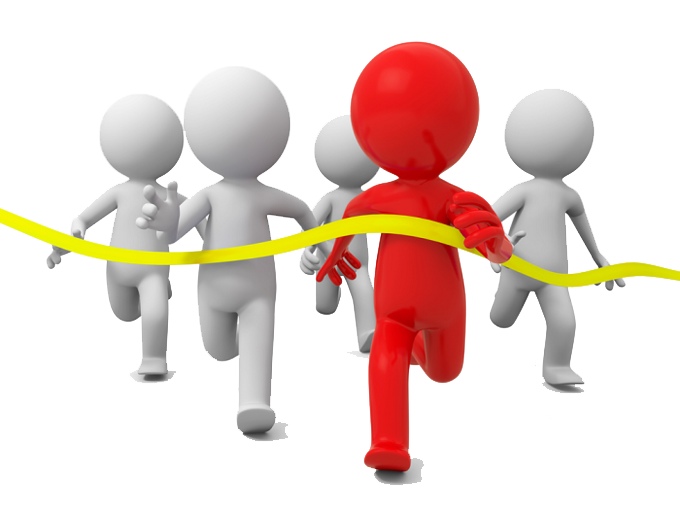 Free 
PPT Templates
Insert the Subtitle of Your Presentation
Time ：20XX
Report ：jpppt.com
https://www.freeppt7.com
01
Add title text
Click here to add content that matches the title.
Add title text
Click here to add content that matches the title.
02
CONTENTS
03
Add title text
Click here to add content that matches the title.
Add title text
Click here to add content that matches the title.
04
PART 01
Add title text
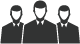 Title text
Title text
Title text
Title text
Add title text
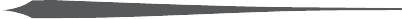 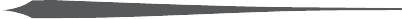 Insert the Subtitle of Your Presentation
Add title text
Click here to add content that matches the title.
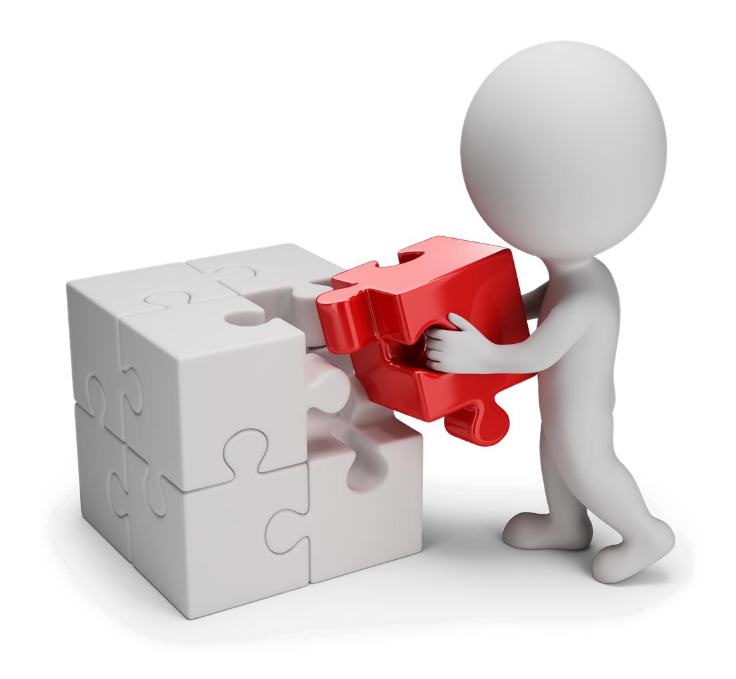 Add title text
Click here to add content that matches the title.
Add title text
Click here to add content that matches the title.
Add title text
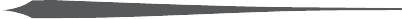 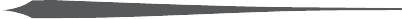 Insert the Subtitle of Your Presentation
2008
2016
NOW
Click here to add content that matches the title.
Click here to add content that matches the title.
Click here to add content that matches the title.
2007
2011
2020
Click here to add content that matches the title.
Click here to add content that matches the title.
Click here to add content that matches the title.
Title text
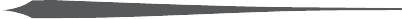 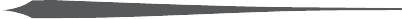 Insert the Subtitle of Your Presentation
Title text
80%
59%
Title text
Title text
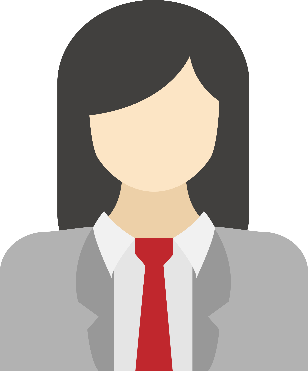 100%
95%
Title text
Title text
Title text
Click here to add content that matches the title.
Title text：
Click here to add content that matches the title.Click here to add content that matches the title.
Title text:
Click here to add content that matches the title.Click here to add content that matches the title.
Add title text
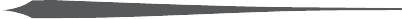 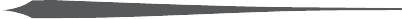 Insert the Subtitle of Your Presentation
20XX
Add title text
Insert the Subtitle of Your Presentation
2019
Add title text
Insert the Subtitle of Your Presentation
2021
Add title text
Insert the Subtitle of Your Presentation
2010
Add title text
Insert the Subtitle of Your Presentation
2008
Add title text
Insert the Subtitle of Your Presentation
2006
Add title text
Insert the Subtitle of Your Presentation
PART 02
Add title text
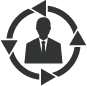 Add title text
Add title text
Add title text
Add title text
Add title text
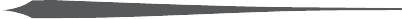 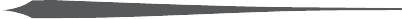 Insert the Subtitle of Your Presentation
1
2
3
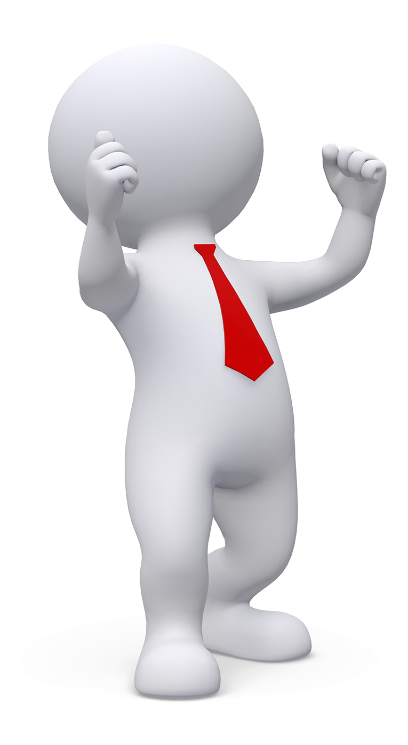 Click here to add content, content to match the title, you can copy and paste directly, to select useful keyword entry.
Click here to add content that matches the title.
Click here to add content, content to match the title, you can copy and paste directly, to select useful keyword entry.
Click here to add content, content to match the title, you can copy and paste directly, to select useful keyword entry.
Add title text
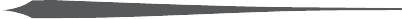 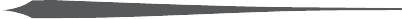 Insert the Subtitle of Your Presentation
S
W
Add title
Add title
Click here to add content, content to match the title, you can copy and paste directly, to select useful keyword entry.
Click here to add content, content to match the title, you can copy and paste directly, to select useful keyword entry.
O
T
Add title
Add title
Click here to add content, content to match the title, you can copy and paste directly, to select useful keyword entry.
Click here to add content, content to match the title, you can copy and paste directly, to select useful keyword entry.。
Add title text
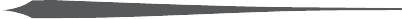 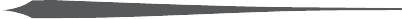 Insert the Subtitle of Your Presentation
title text
title text
TITLE
title text
title text
TITLE
TITLE
TITLE
title text
title text
title text
title text
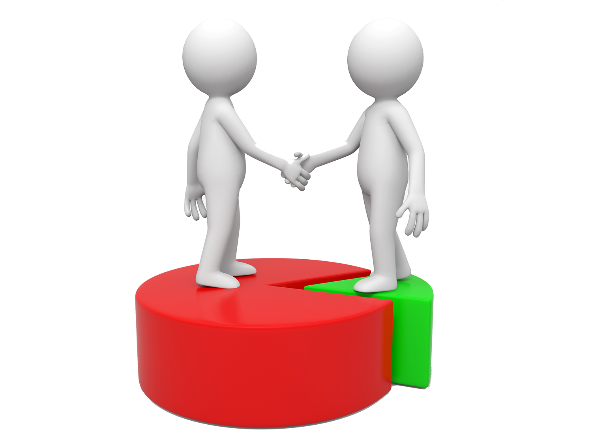 title text
Add title text
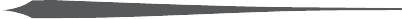 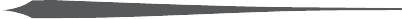 Insert the Subtitle of Your Presentation
01
02
03
04
04
Title text
Title text
Title text
Title text
Title text
Click here to add content that matches the title.Click here to add content that matches the title. Click here to add content that matches the title.Click here to add content that matches the title.
Add title text
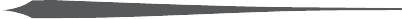 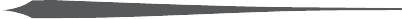 Insert the Subtitle of Your Presentation
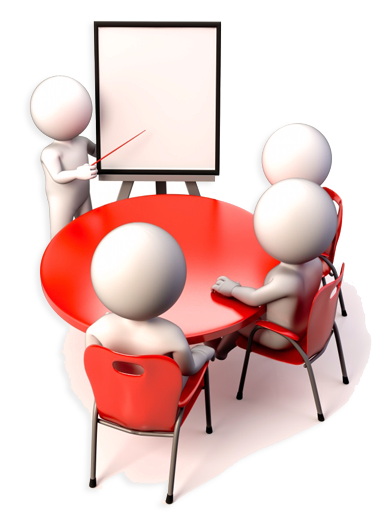 title
title
title
title
title
title
title
title
title
title
title
title
title
title
title
title
Add title text
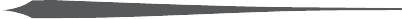 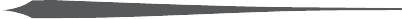 Insert the Subtitle of Your Presentation
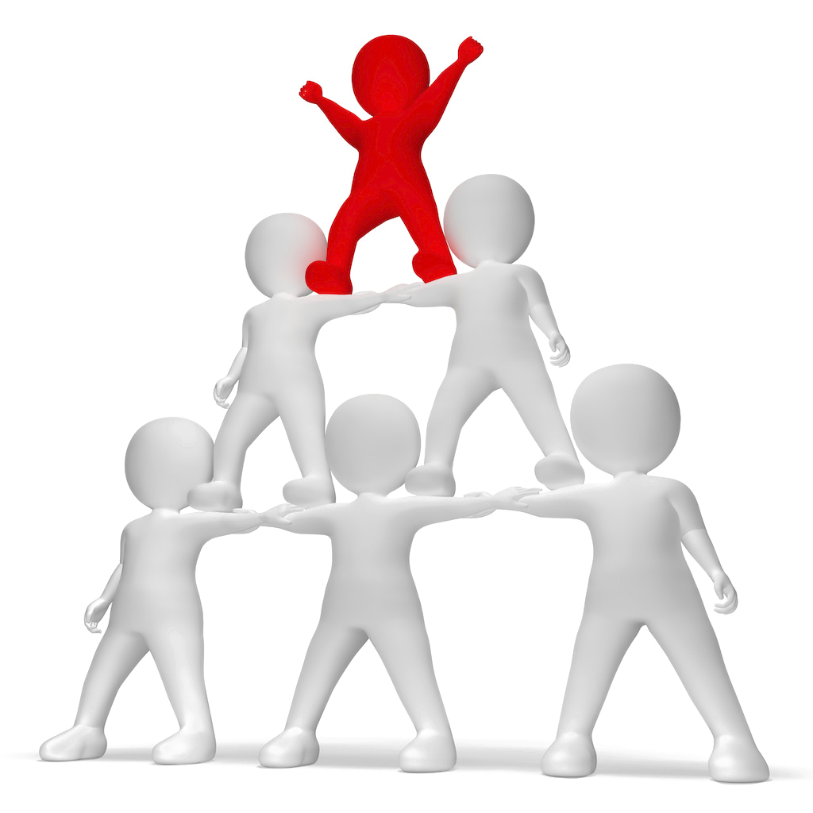 Click here to add content that matches the title.
Add title text
Add title text
Click here to add content that matches the title.
title
Add title text
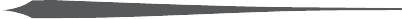 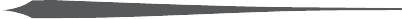 Insert the Subtitle of Your Presentation
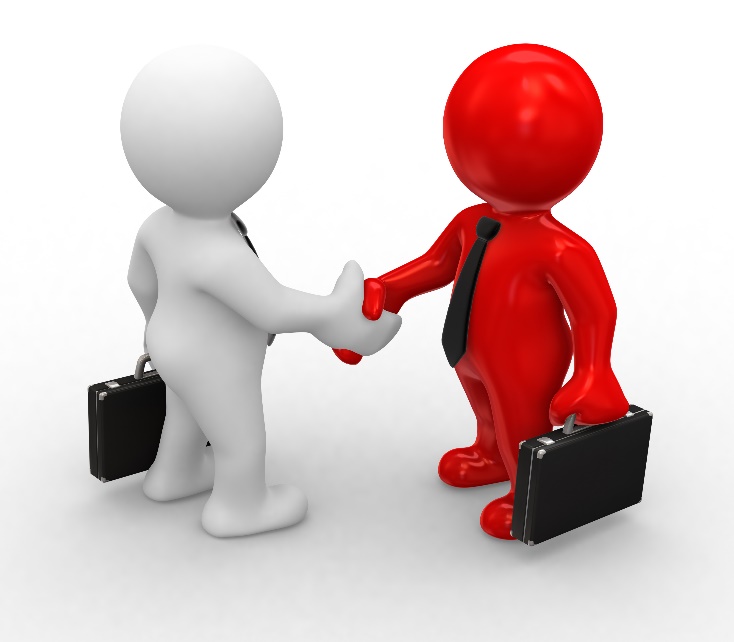 Title text
Add title text
Add title text
，，
，，
Add title text
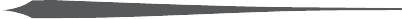 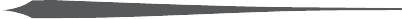 Insert the Subtitle of Your Presentation
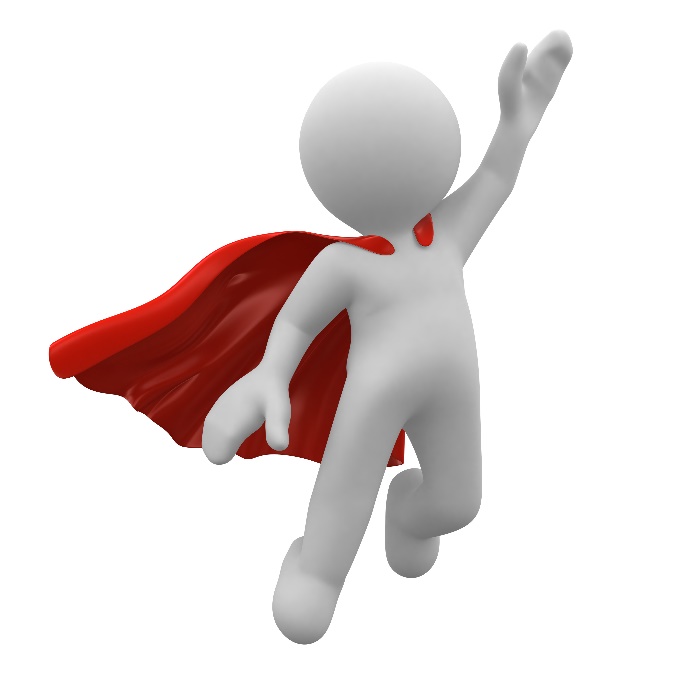 +
=
Add title text
Add title text
Add title text
Click here to add content that matches the title.
Click here to add content that matches the title.
Click here to add content that matches the title.
PPT下载 http://www.1ppt.com/xiazai/
PART 03
Add title text
Add title text
Add title text
Add title text
Add title text
Add title text
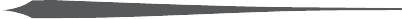 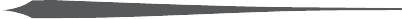 Insert the Subtitle of Your Presentation
Add title text
01
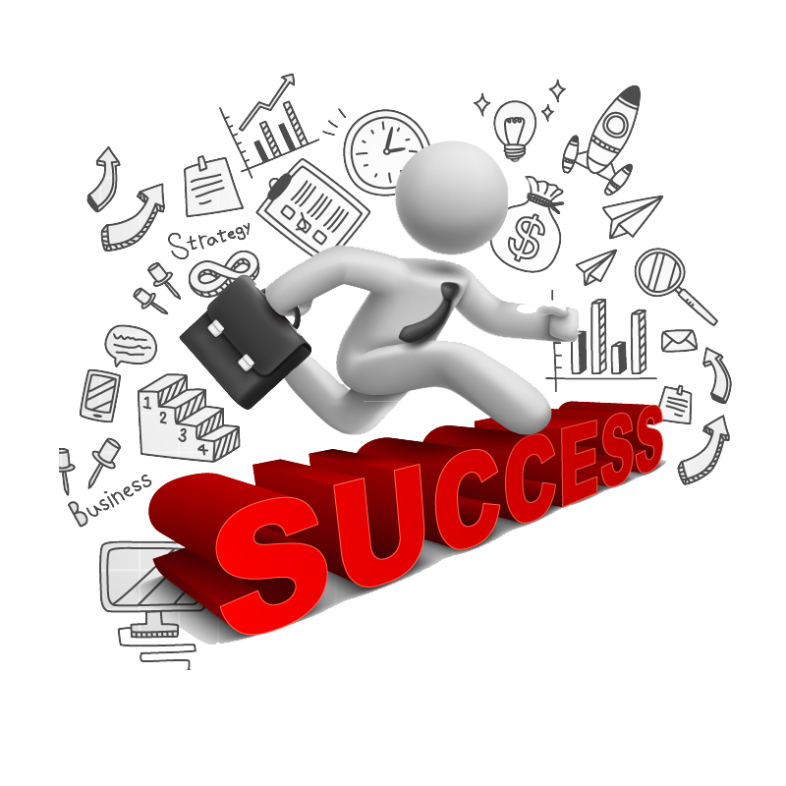 Click here to add content that matches the title.
Add title text
02
Click here to add content that matches the title.
Add title text
03
Click here to add content that matches the title.
Add title text
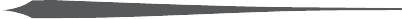 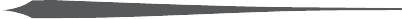 Insert the Subtitle of Your Presentation
Add 
title text
Add title text
Click here to add content, content to match the title, you can copy and paste directly, to select useful keyword entry.
1
3
Click here to add content, content to match the title, you can copy and paste directly, to select useful keyword entry.
Click here to add content, content to match the title, you can copy and paste directly, to select useful keyword entry.
2
Add title text
Add title text
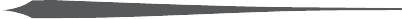 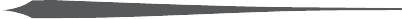 Insert the Subtitle of Your Presentation
Click here to add content that matches the title.
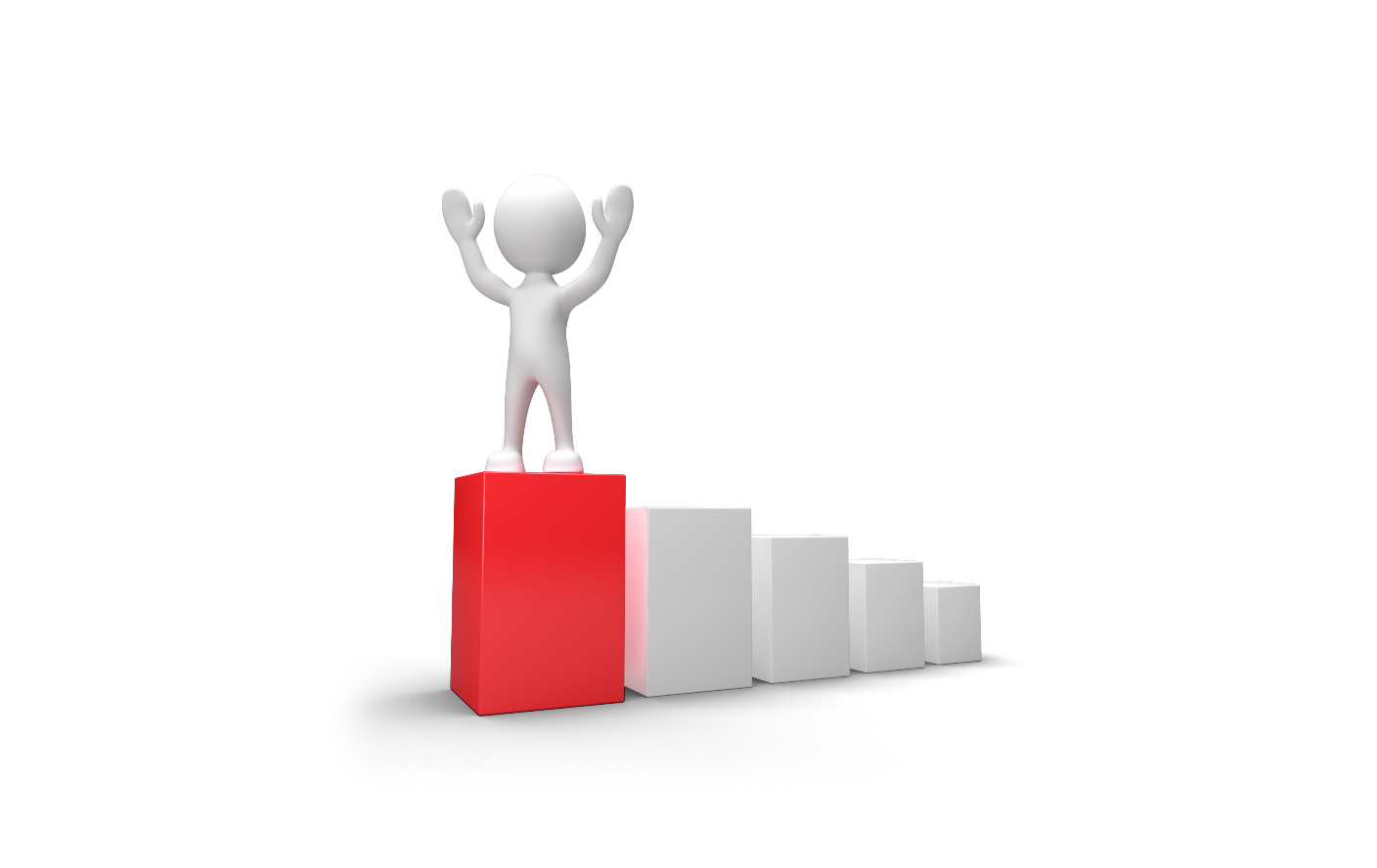 Click here to add content that matches the title.
title
Click here to add content that matches the title.
Click here to add content that matches the title.
…………
Add title text
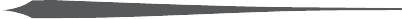 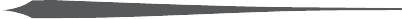 Insert the Subtitle of Your Presentation
Add title text
Add title text
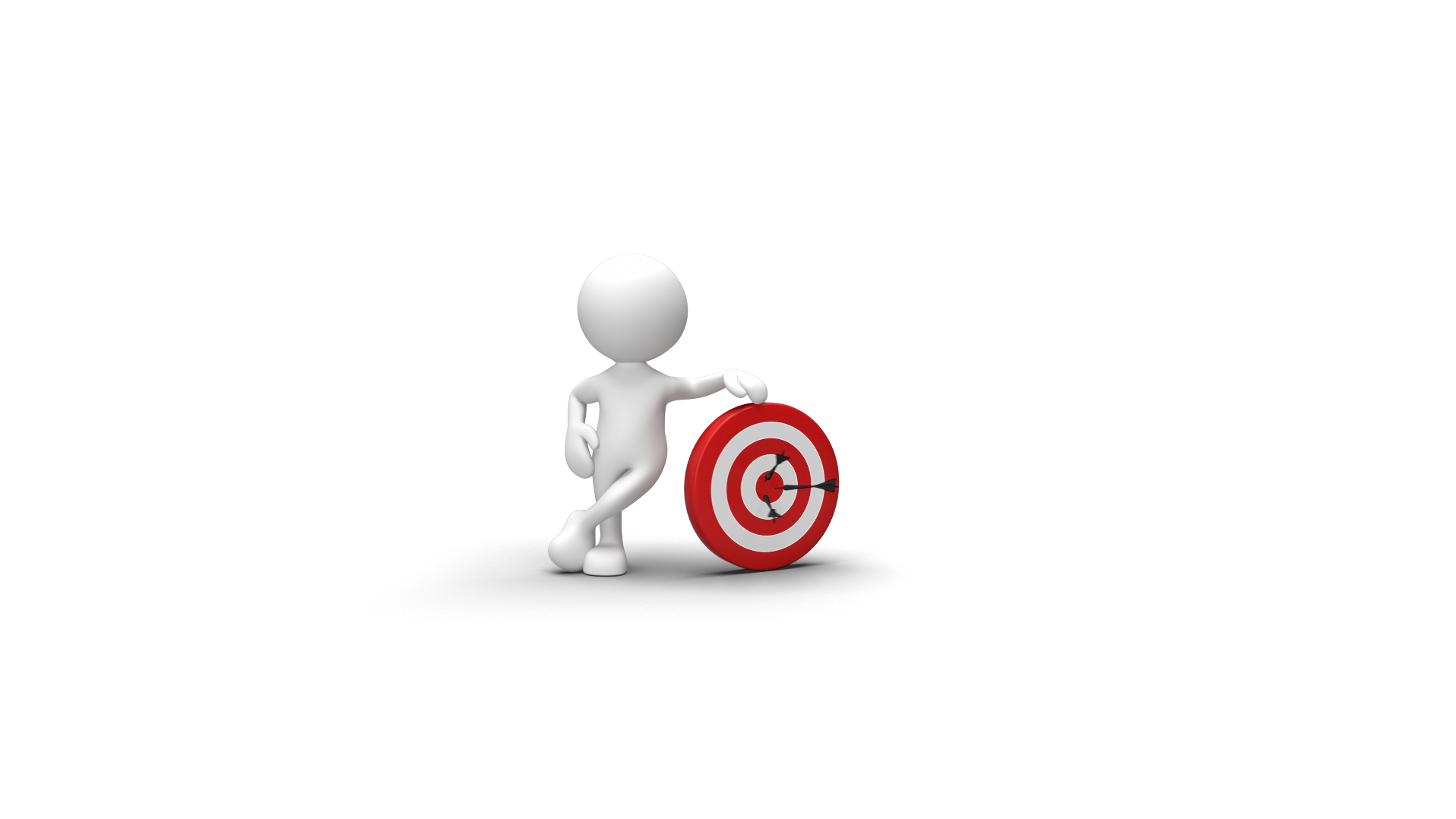 Click here to add content that matches the title.
Click here to add content that matches the title.
Add title text
Add title text
Click here to add content that matches the title.
Click here to add content that matches the title.
Add title text
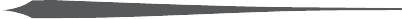 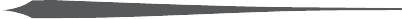 Insert the Subtitle of Your Presentation
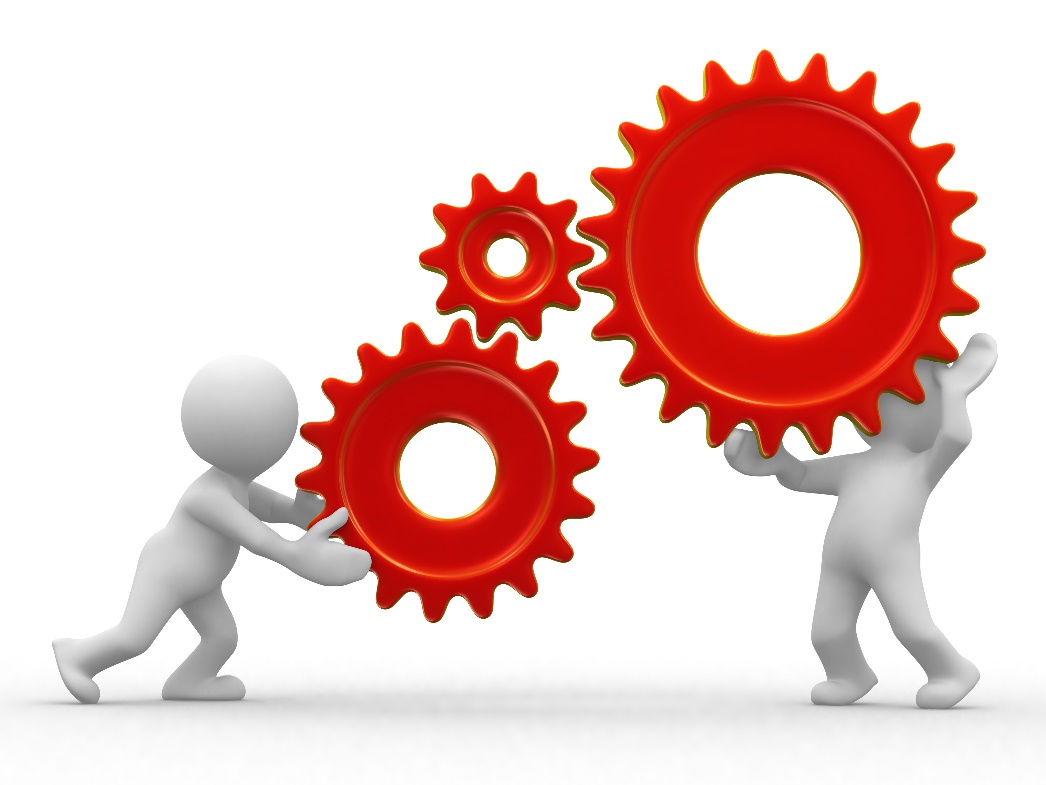 title text
title text
title text
title text
PART 04
Add title text
Add title text
Add title text
Add title text
Add title text
Add title text
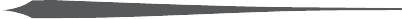 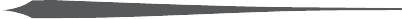 Insert the Subtitle of Your Presentation
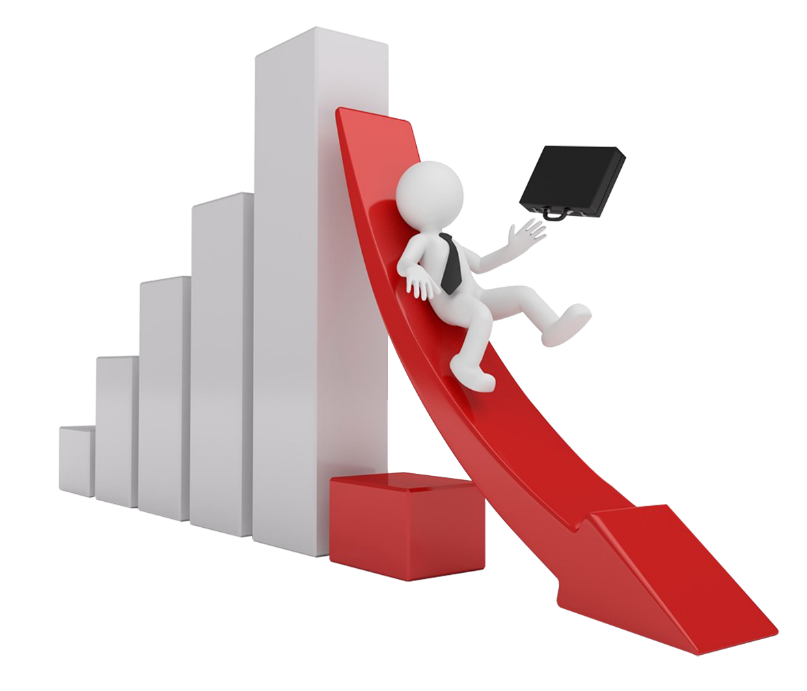 title text
title text
Click here to add content that matches the title.
Click here to add content that matches the title.
Click here to add content that matches the title.
Click here to add content that matches the title.
Add title text
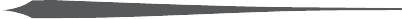 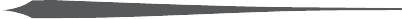 Insert the Subtitle of Your Presentation
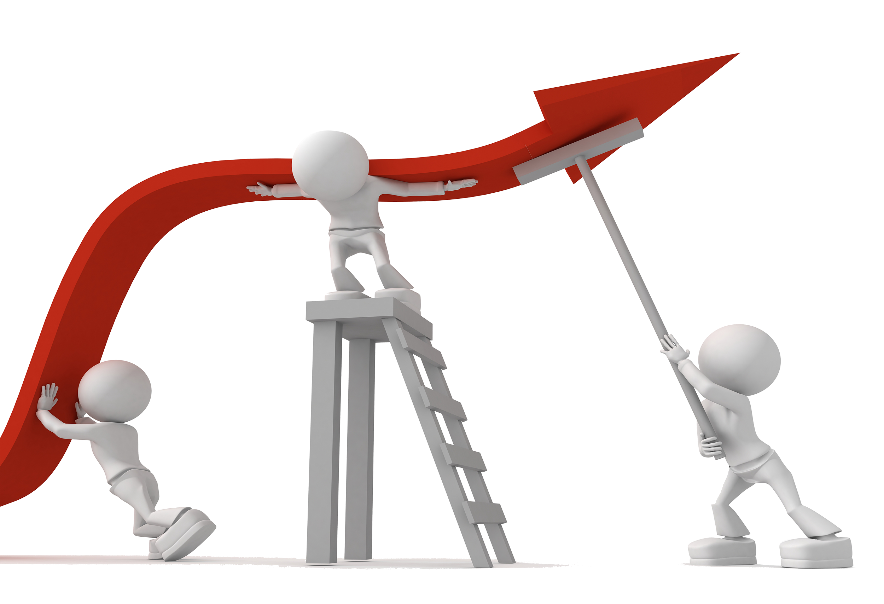 Add title text
Add title text
Add title text
Add title text
Add title text
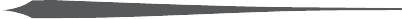 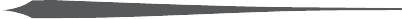 Insert the Subtitle of Your Presentation
Title
Title
Title
Title
Click here to add content, content to match the title, you can copy and paste directly, to select useful keyword entry.
Click here to add content, content to match the title, you can copy and paste directly, to select useful keyword entry.
Click here to add content, content to match the title, you can copy and paste directly, to select useful keyword entry.
Click here to add content, content to match the title, you can copy and paste directly, to select useful keyword entry.
Add title text
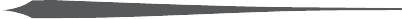 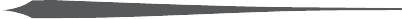 Insert the Subtitle of Your Presentation
80万
60万
50万
Add title text
Add title text
Add title text
Click here to add content, content to match the title, you can copy and paste directly, to select useful keyword entry.
Click here to add content, content to match the title, you can copy and paste directly, to select useful keyword entry.
Click here to add content, content to match the title, you can copy and paste directly, to select useful keyword entry.
Click here to add content, content to match the title, you can copy and paste directly, to select useful keyword entry.
Add title text
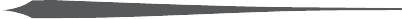 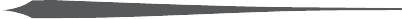 Insert the Subtitle of Your Presentation
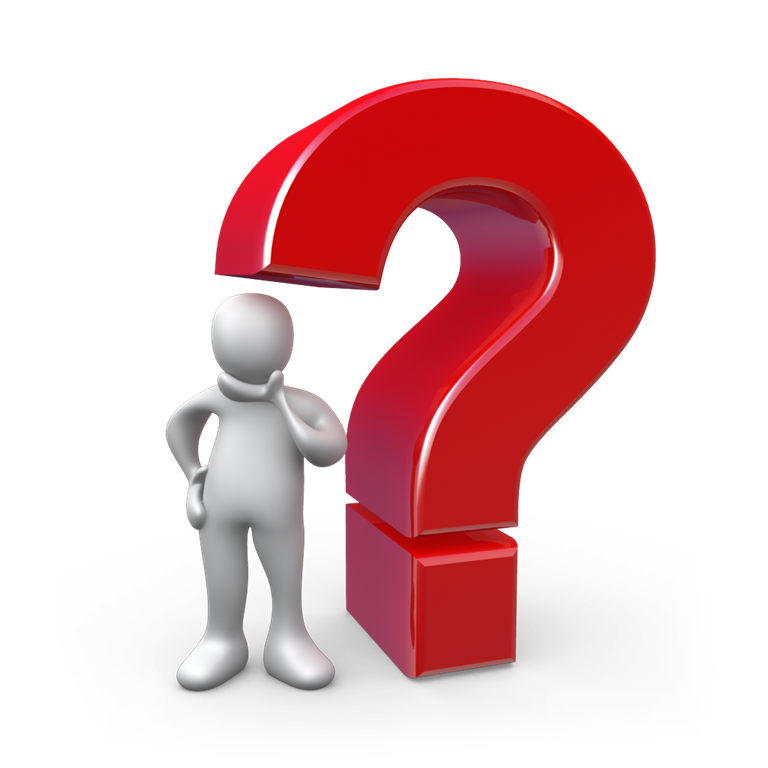 Add title text
Insert the Subtitle of Your Presentation
WHY
？
HOW
？
WHO
？
WHEN
？
WHAT
？
Click here to add content, content to match the title, you can copy and paste directly, to select useful keyword entry.
Add title text
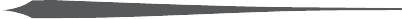 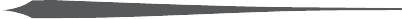 Insert the Subtitle of Your Presentation
Add title text
Click here to add content that matches the title.
Add title text
Click here to add content that matches the title.
Add title text
Click here to add content that matches the title.
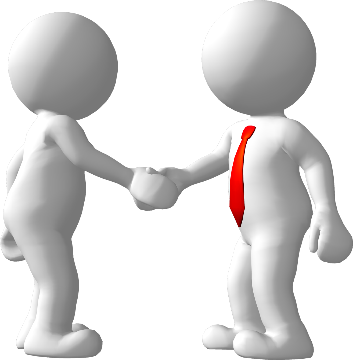 LOGO
Thanks ！
https://www.freeppt7.com
延时符
Please follow us for more information:
https://www.jpppt.com/ 
www.freeppt7.com
Pics: www.Pixabay.com
If you liked the presentation and want to thank, you can follow me on social networks 
https://www.instagram.com/slidesfree/ 

https://www.facebook.com/freeppt7/

https://www.facebook.com/groups/best.PowerPoint.templates

https://www.youtube.com/channel/UCdDW77rhEfG4hzWmlBBnfTQ

https://twitter.com/freeppt7_com
Fully Editable Icon Sets: A
Fully Editable Icon Sets: B
Fully Editable Icon Sets: C